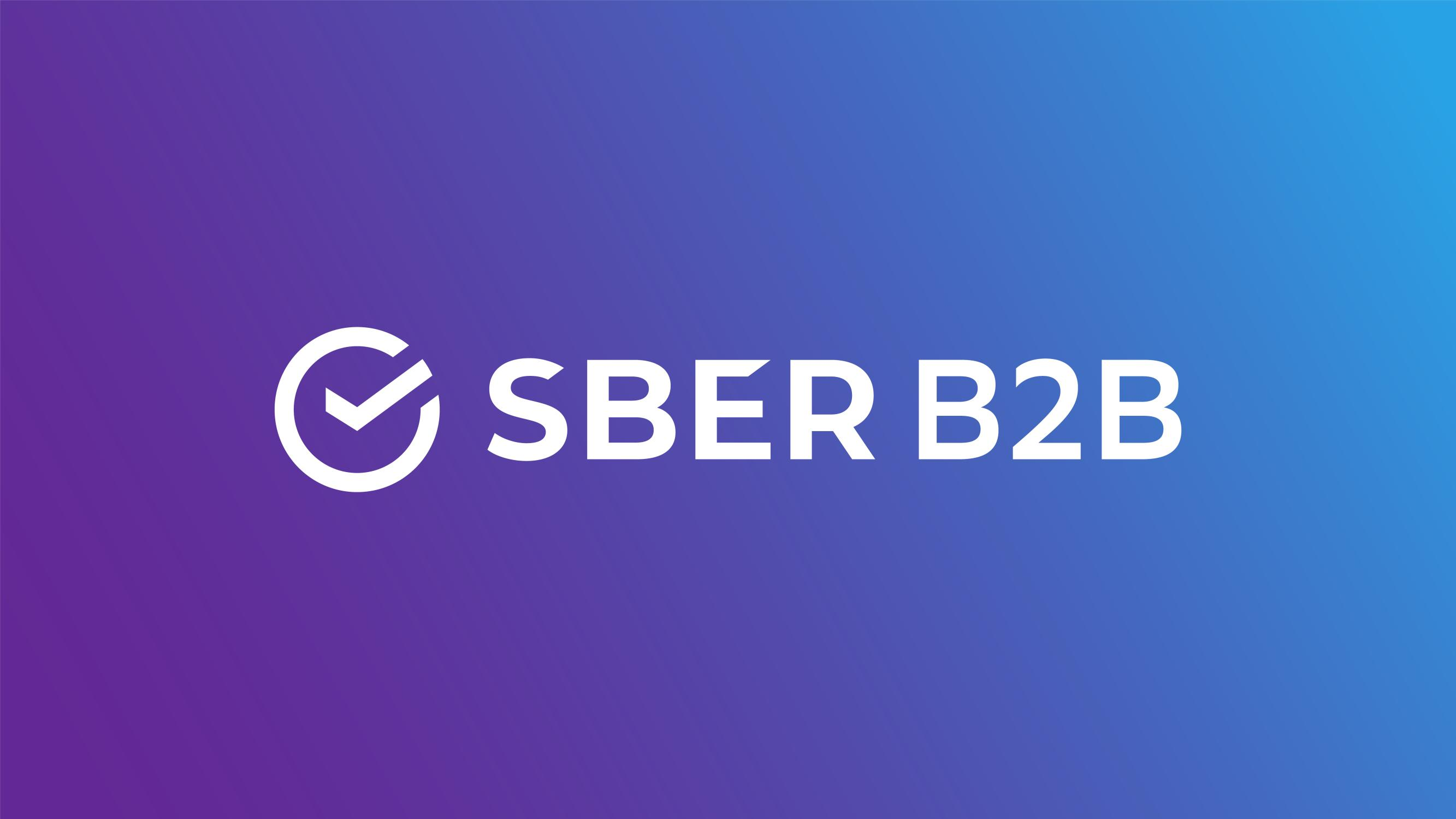 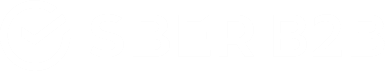 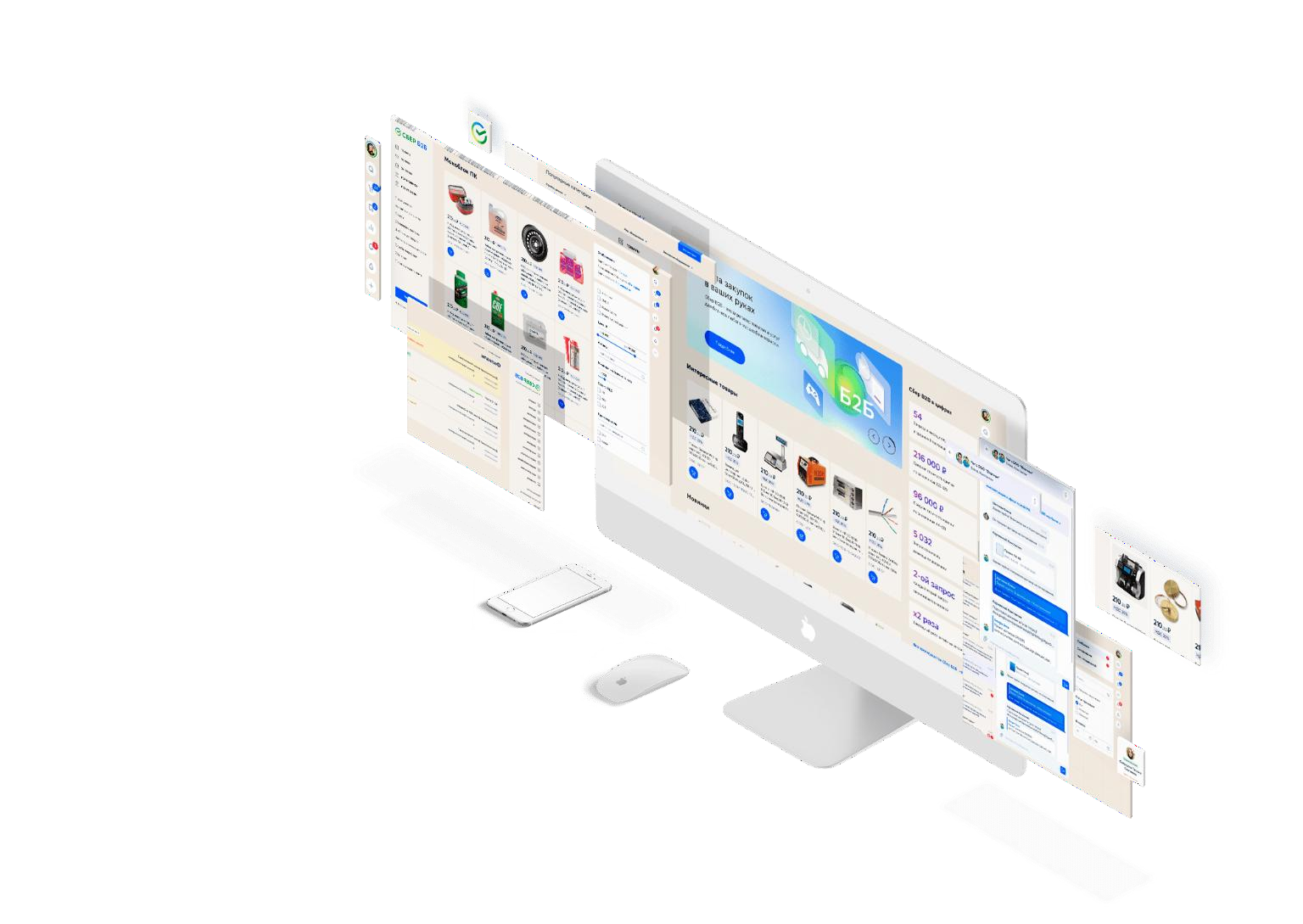 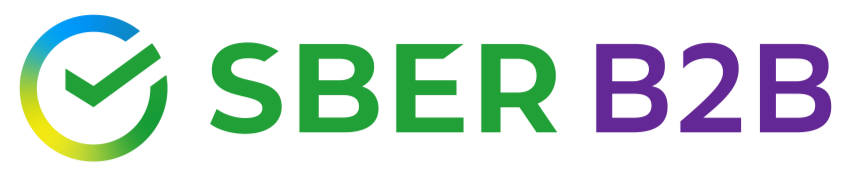 Место встречи
продавца и покупателя
Покупайте у проверенных поставщиков

Продавайте товары и услуги по всей России

Экономьте деньги и ресурсы
вашего бизнеса
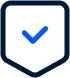 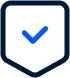 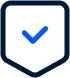 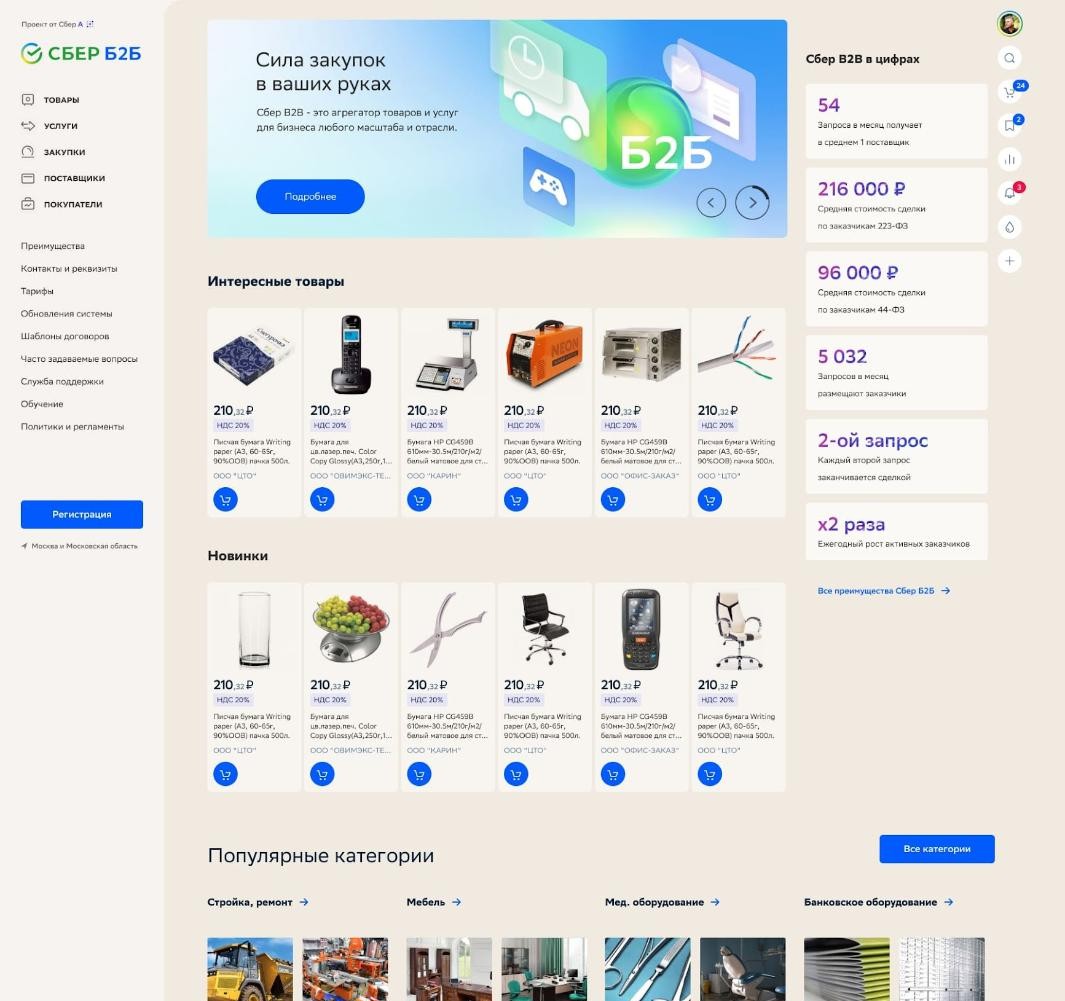 Что такое
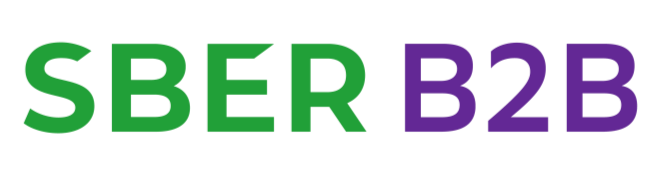 Онлайн магазин SBER B2B — это агрегатор товаров и услуг для бизнеса любого масштаба, и отрасли.
Сервис позволяет осуществлять любые закупочные процедуры малого объема, закупки у единственного поставщика
в соответствии с 44-ФЗ и 223-ФЗ, а также коммерческие закупки
товаров и услуг.
Кто может работать на
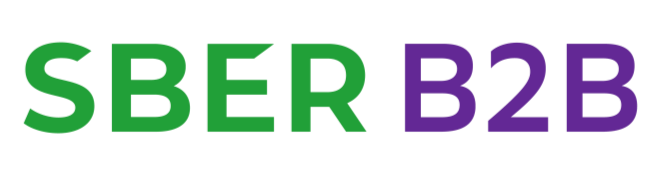 Работать в SBER B2B могут
любые компании:
от индивидуальных предпринимателей до крупнейших корпораций,
а также муниципальные
и государственные заказчики.
Для регистрации доступно 3 роли:
Покупатель
Продавец
Покупатель и продавец
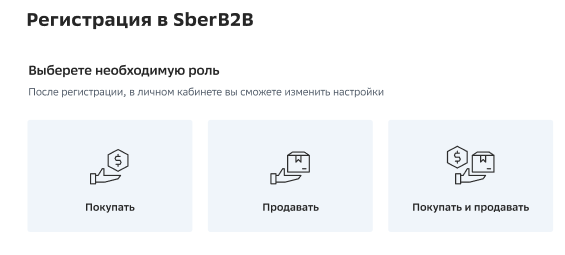 в цифрах:
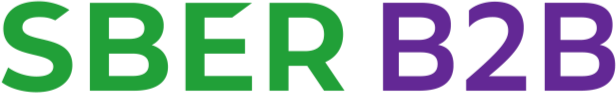 23,5%
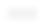 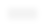 82
Запроса в месяц получает в среднем 1 поставщик
257 тыс. руб.
Средняя стоимость сделки
Рост сопоставимых
сделок в 2024 г. к 2023 г.
на 29%
Увеличилось количество активных поставщиков в
2024г. по сравнению с 2023г.;
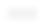 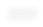 24,5%
Средняя экономия заказчика
2,8
Предложения поступает заказчику на 1 запрос
Возможности
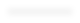 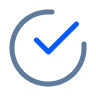 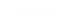 Ознакомиться с каталогом, покупателями и поставщиками,
присутствующими на площадке без регистрации
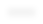 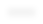 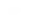 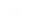 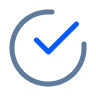 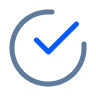 Формирование запросов
Удобная работа с каталогом
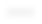 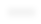 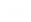 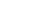 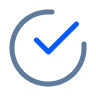 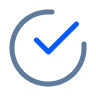 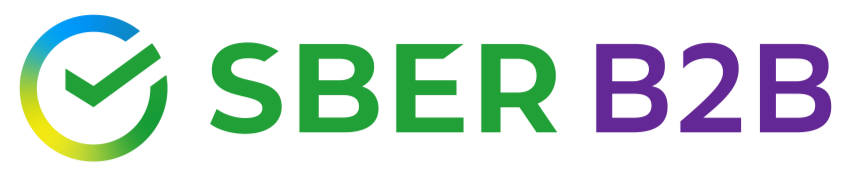 Мониторинг
статуса сделок
Заключение сделок в электронном виде
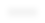 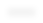 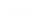 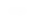 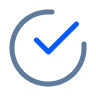 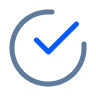 Поиск товаров и услуг
по заданным параметрам
Сохранение товаров и услуг в избранное
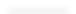 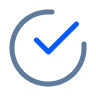 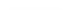 Осуществлять сравнение и закупку предлагаемых товаров и услуг
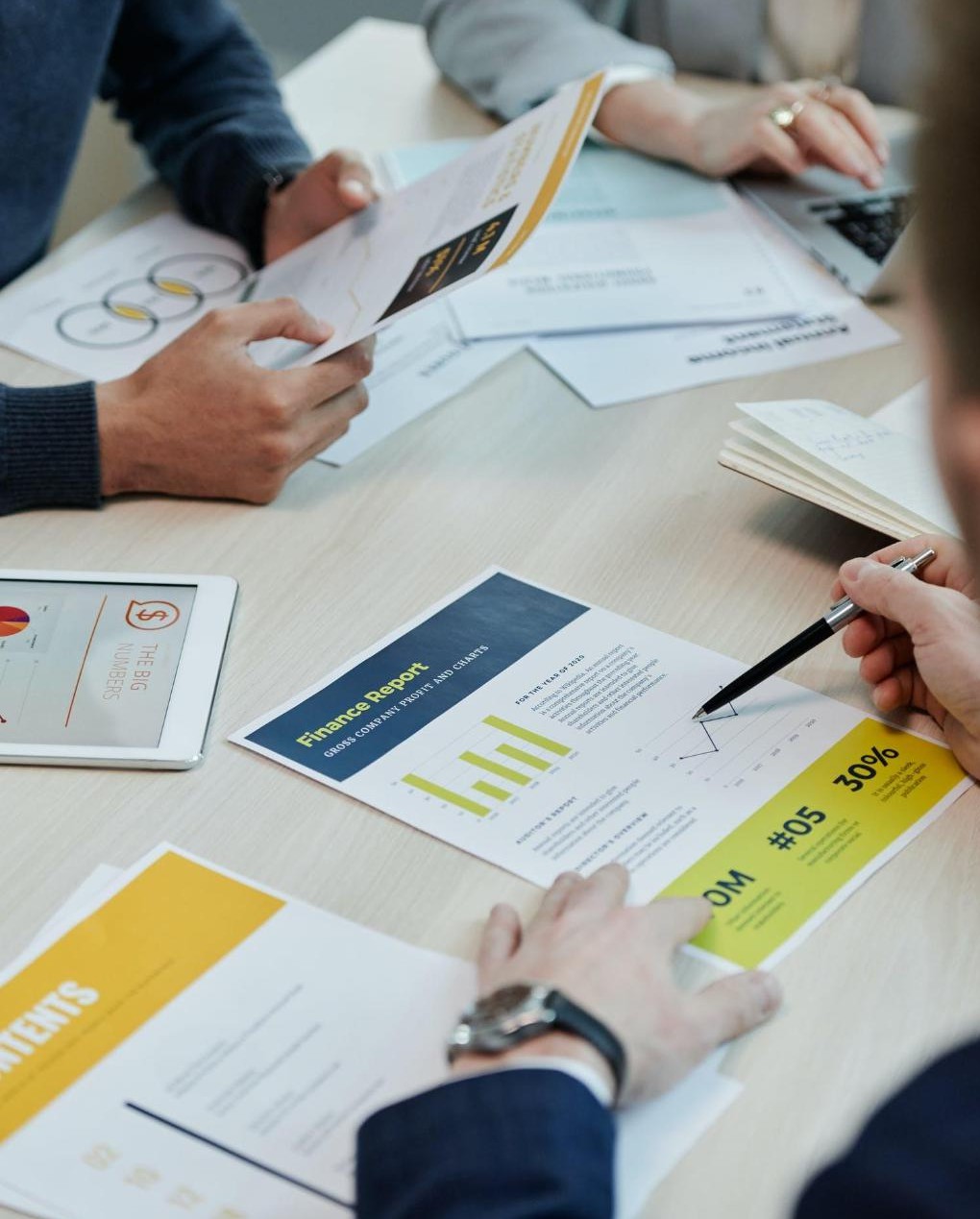 Заказчики по 44-ФЗ
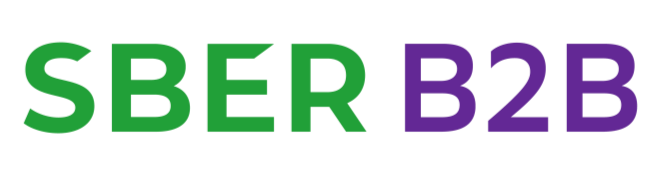 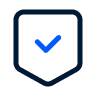 Высокий уровень доверия на рынке
Субъекты 44-ФЗ осуществляют закупки за счет средств, заранее
заложенных в бюджетной системе РФ.
Не имеют задолженностей по налогам и судимости.


Постоянный стабильный спрос на товары и услуги
Государственные и бюджетные предприятия ежедневно нуждаются в новых поставках.
На SBER B2B заказчики 44-ФЗ регулярно публикуют публичные запросы на закупку в разделе «Закупки».
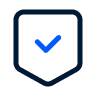 Заказчики по 44-ФЗ
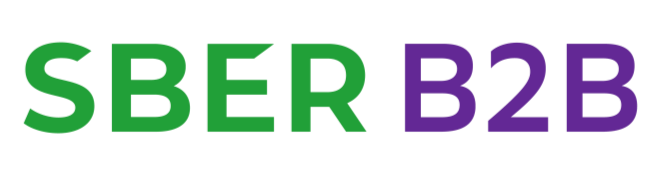 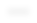 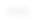 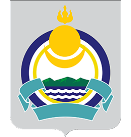 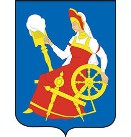 Витрина местных закупок Республики Бурятия
Магазин малых закупок города Иваново
23 региона РФ
уже проводят закупки на SBER B2B
Для них мы создаем
персональные Витрины Региона
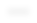 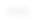 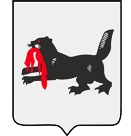 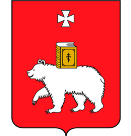 Витрина прямых закупок Иркутской области
Витрина прямых закупок Пермского края
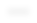 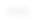 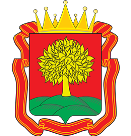 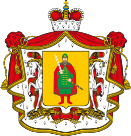 Витрина прямых закупок Рязанской области
Витрина прямых закупок Липецкой области
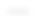 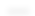 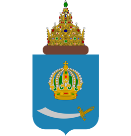 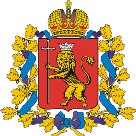 Витрина малых закупок Владимирской области
Витрина прямых закупок Астраханской области
Заказчики по 44-ФЗ
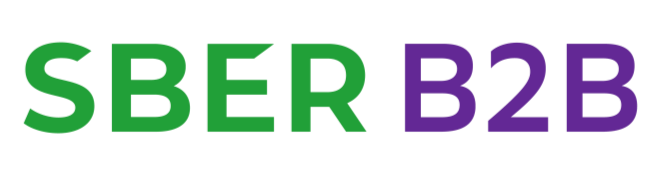 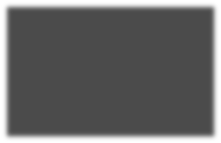 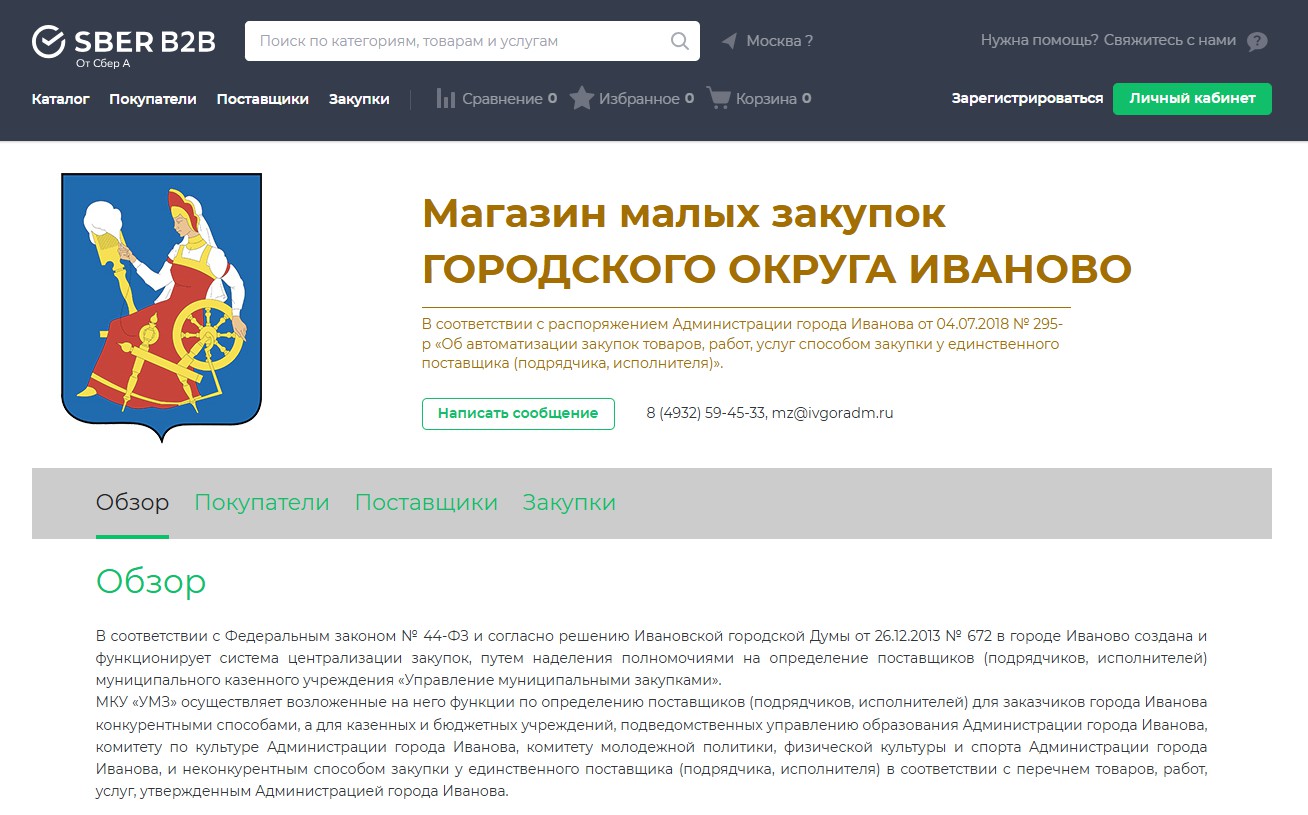 У нас размещен магазин малых закупок
городского округа Иваново,
в котором размещаются все закупки
округа
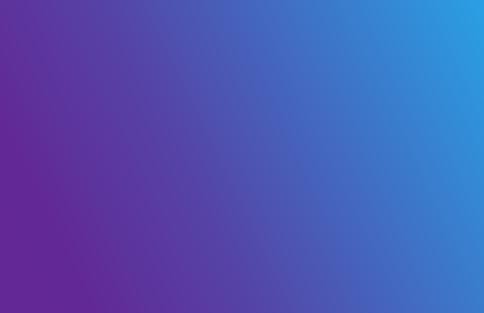 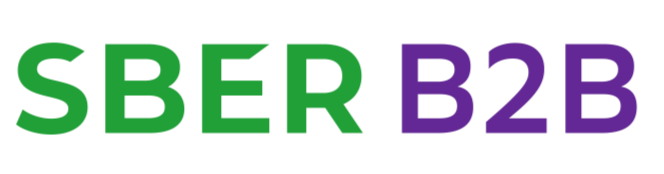 Заказчики по 223-ФЗ
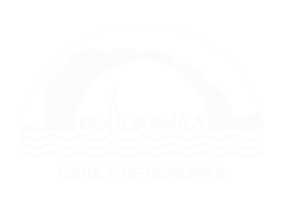 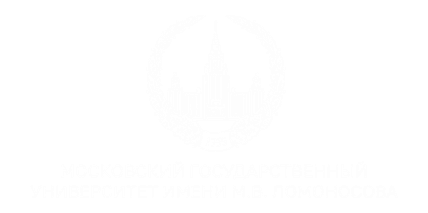 На SBER B2B проводят закупки малого объема субъекты 223-ФЗ - крупнейшие российские компании и гос. корпорации.
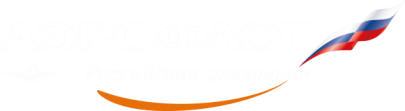 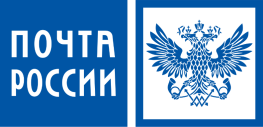 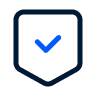 Гибкость в сотрудничестве и планировании закупок
Заказчики 223-ФЗ сами определяют способы проведения закупочных процедур,
проводят срочные и непредвиденные закупки.

Новые возможности и перспективы роста продаж поставщиков
Сотрудничество с крупнейшими корпорациями 223-ФЗ – несомненный плюс для репутации поставщика и
возможность получать регулярные заказы, зарекомендовав себя перед заказчиком.
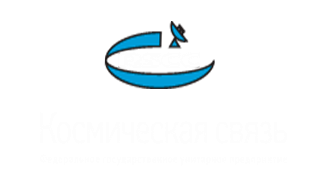 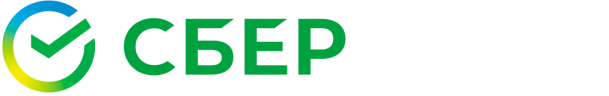 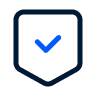 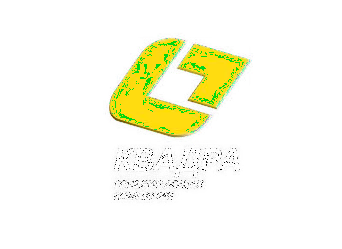 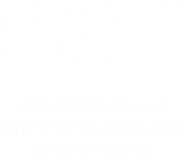 Преимущества	работы со
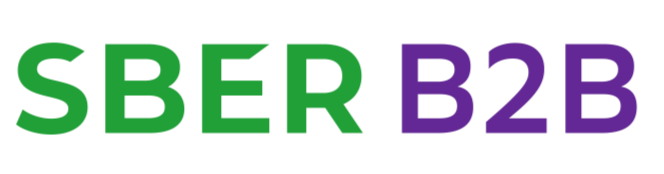 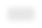 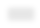 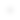 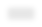 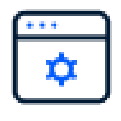 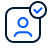 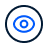 Привычный интерфейс маркетплейса
Быстрая и простая регистрация
Прозрачный процесс
заключения сделок
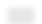 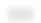 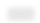 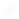 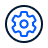 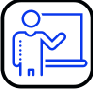 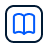 Возможность обучения ваших
сотрудников по работе в онлайн магазине
Возможность настроить уровень доступа
для сотрудников в соответствии и с их полномочиями
Отдельный каталог товаров и каталог услуг
Преимущества для Покупателя
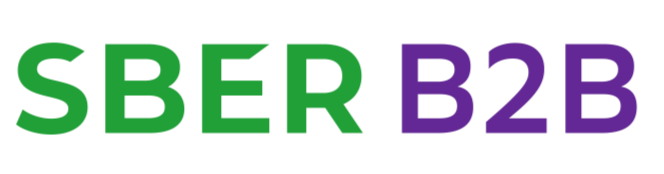 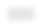 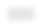 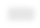 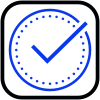 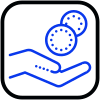 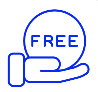 Верифицированные,
предварительно проверенные поставщики
Экономия на закупках
Бесплатная работа на площадке
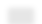 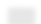 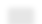 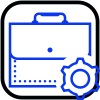 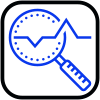 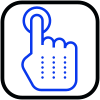 Адаптация бизнес-процессов и внедрение
кастомизированных решений под нужды клиента
Огромный выбор
предложений по всем
категориям и выход на
поставщиков регионального и федерального уровня
Возможность формирования
протоколов анализа
предложений поставщиков и проведение согласований по закупке внутри системы
Модуль «Аналитика»
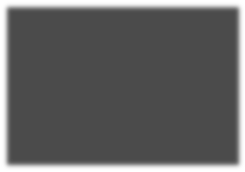 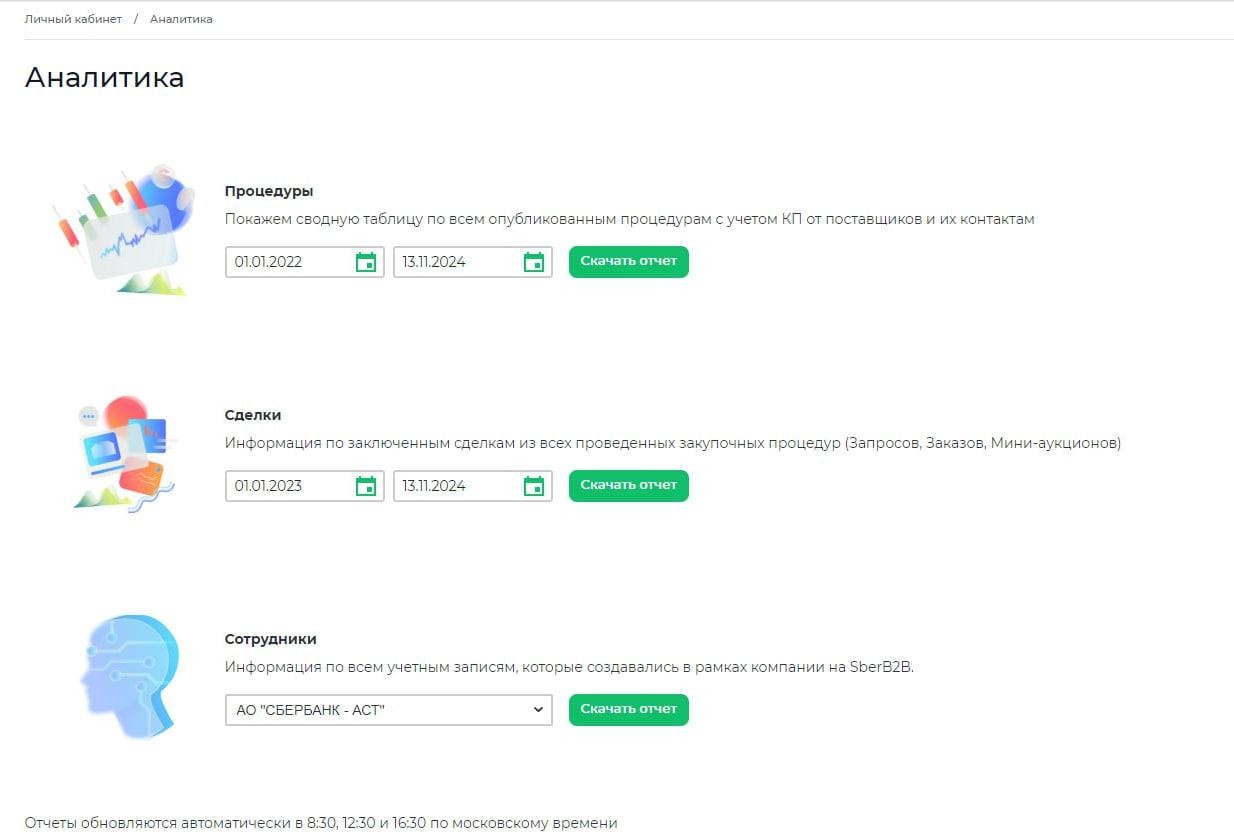 Три типа отчетов, которые требуются каждом Заказчику:
Реестр опубликованных процедур
Реестр заключенных сделок
Список сотрудников

Кому доступны эти отчеты?
Руководитель организации Уполномоченное лицо
Администратор организации
у
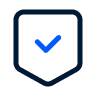 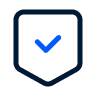 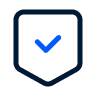 Типы закупочных процедур
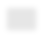 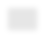 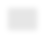 1
Запросы
Запрос заказчиком ценовых
предложений по описанию
или из каталога товаров/услуг
2
Заказы
Заказ напрямую у конкретного поставщика
3
Мини-аукционы
Процедура закупки, которая производится по
заранее установленным правилам с возможностью снижения начальной цены
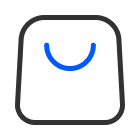 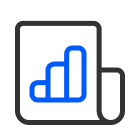 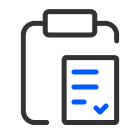 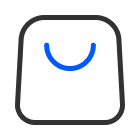 Типы закупочных процедур
3апросы
Запросы на SBER B2B бывают:
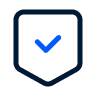 Публичные запросы располагаются в разделе Закупки открытой части.

Непубличные запросы поступают в Личный кабинет поставщика.
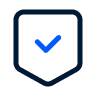 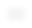 2.1
Добавляет в корзину товары/услуги
из каталога
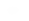 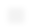 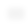 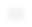 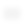 1
Формирование запросов
3
Покупатель направляет
запрос поставщику
в Личный кабинет
4
Поставщик
формирует КП по
позиции из каталога или путем описания предложения
5
Покупатель выбирает предложение
и заключает сделку
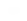 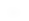 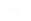 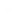 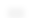 2.2
Формирует запрос
по описанию
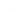 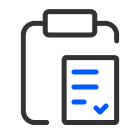 Типы закупочных процедур
Заказы
Заказы на закупку у конкретного поставщика
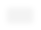 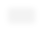 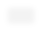 1
Покупатель формирует заказ через добавление позиций каталога
в корзину и направляет поставщику
2
Поставщик формирует предложение и направляет на рассмотрение
3
Покупатель принимает решение о проведении сделки
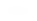 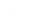 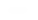 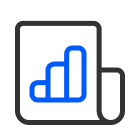 Мини-аукционы
Типы закупочных процедур
Мини-аукционы на SBER B2B бывают:
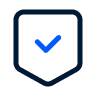 Публичные располагаются в разделе Закупки открытой части.

Непубличные поступают в Личный кабинет поставщика .
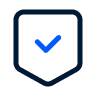 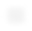 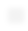 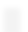 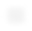 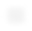 2
Поставщик отвечает
согласием на условия запроса и подает заявку на участие
1
3
Покупатель принимает решение о допуске поставщика к мини- аукциону
4
Поставщик получает уведомление и принимает участие в процедуре
5
Покупатель на
основании итогов мини- аукциона заключает сделку
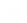 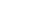 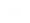 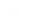 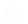 Покупатель формирует запрос через
добавление позиций каталога в корзину и отправляет
поставщикам в ЛК (непубличные запросы) или в раздел Закупки (публичные запросы), указывает срок
проведения процедуры
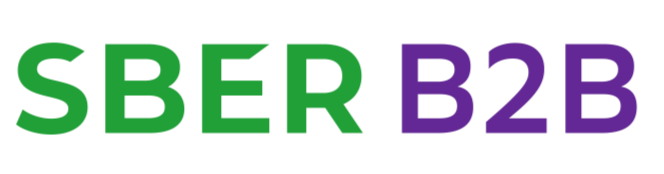 Поддержка пользователей
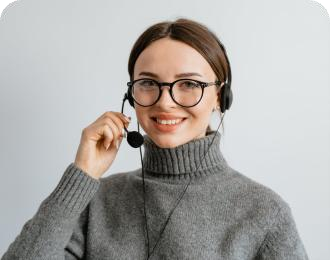 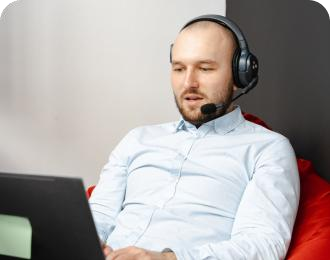 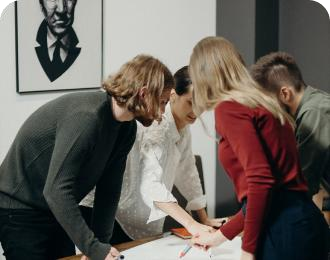 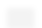 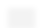 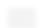 Контакт-центр
Техническая поддержка
Обучение от экспертов
Консультационная информационная поддержка по номеру:
Техническая поддержка и помощь пользователям через форму обратной связи на сайте или электронную почту:
Сотрудники SBER B2B знают, как превратить закупки в технологичный и отлаженный процесс. Бесплатные
вебинары по работе площадки и техникам увеличения продаж на сайте Электронного университета АО «Сбербанк-АСТ».
+7(495)539-59-29
support@sberb2b.ru
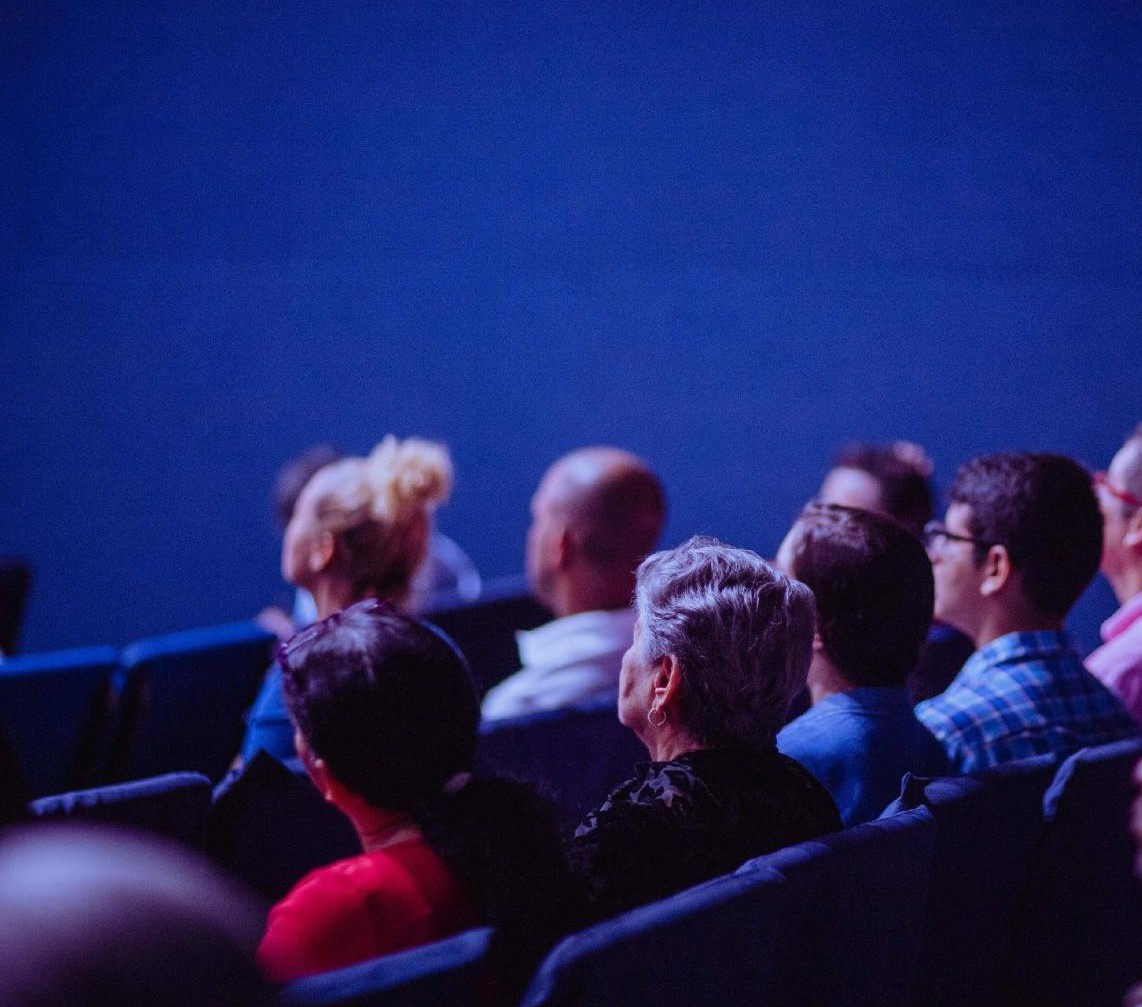 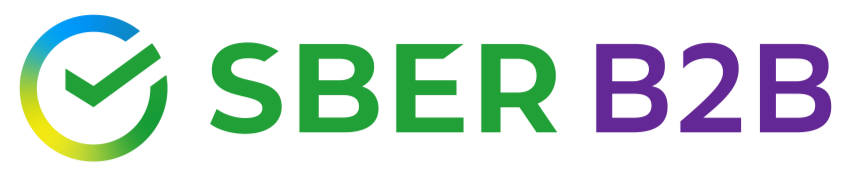 Спасибо
за внимание!
www.sberb2b.ru	support@sberb2b.ru
Услуги оказывает АО «Сбербанк-АСТ»
119435, город Москва, Большой Саввинский переулок, д. 12, стр. 9.
ОГРН: 1027707000441, ИНН: 7707308480.
Контакты для связи: E-mail: support@sberb2b.ru, тел. +7(495)539-59-29

Настоящий материал носит исключительно информационный характер, не является предложением по покупке продукта/услуги и не может рассматриваться как рекомендация к подобного рода действиям. Компания не утверждает, что все приведенные сведения являются единственно верными и не несет ответственности за использование
информации, содержащейся в материале, а также за возможные убытки. Данные об использовании продукта/услуги в прошлом основаны на информации, которой компания располагала на дату выхода материала.